REAL ESTATE
NEW
LISTING
Modern
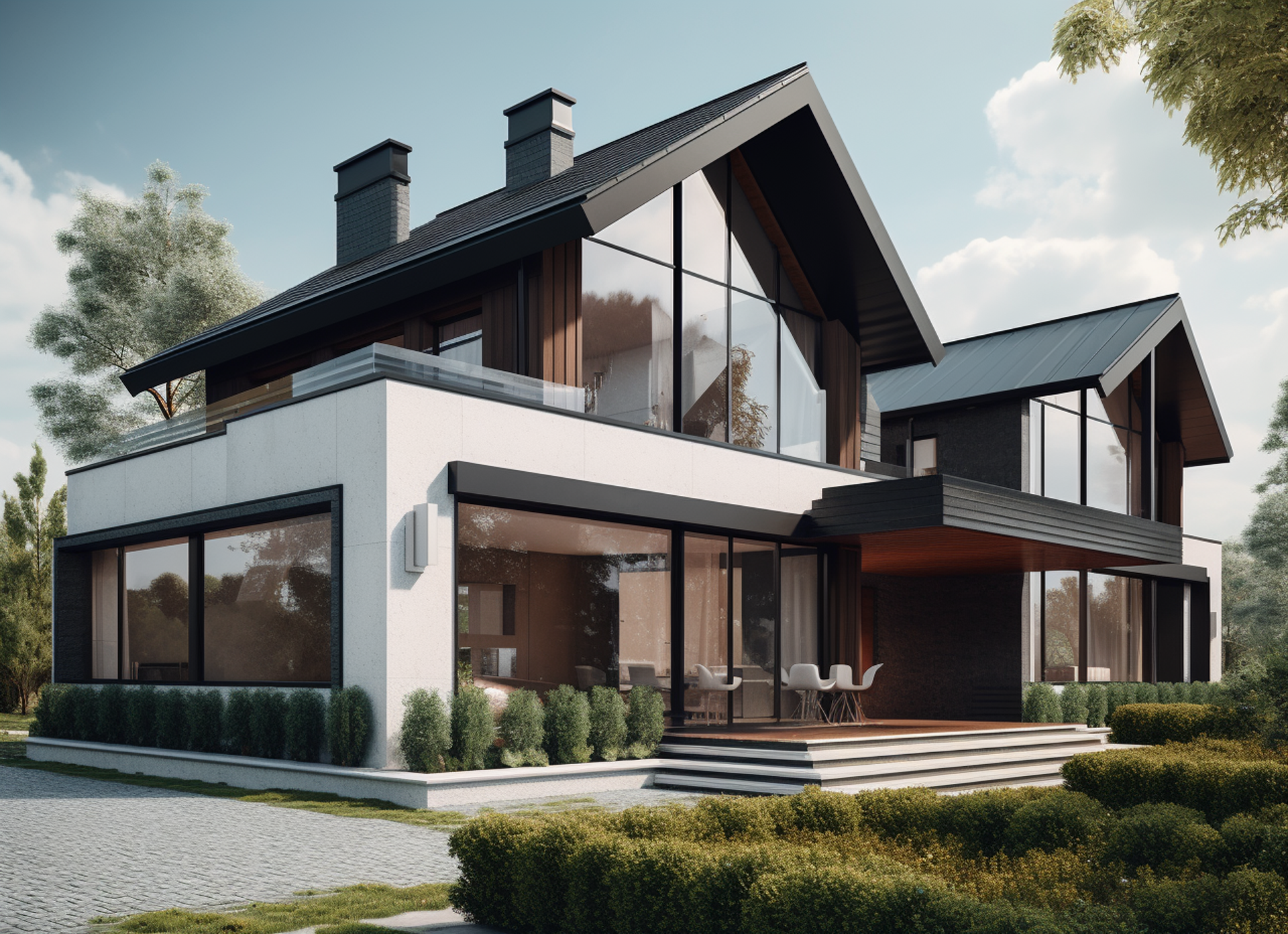 START FROM
$250 000
PROPERTY HIGHLIGHTS
TWO BEDROOM
FOUR BATHROOM
FOUR LIVING ROOM
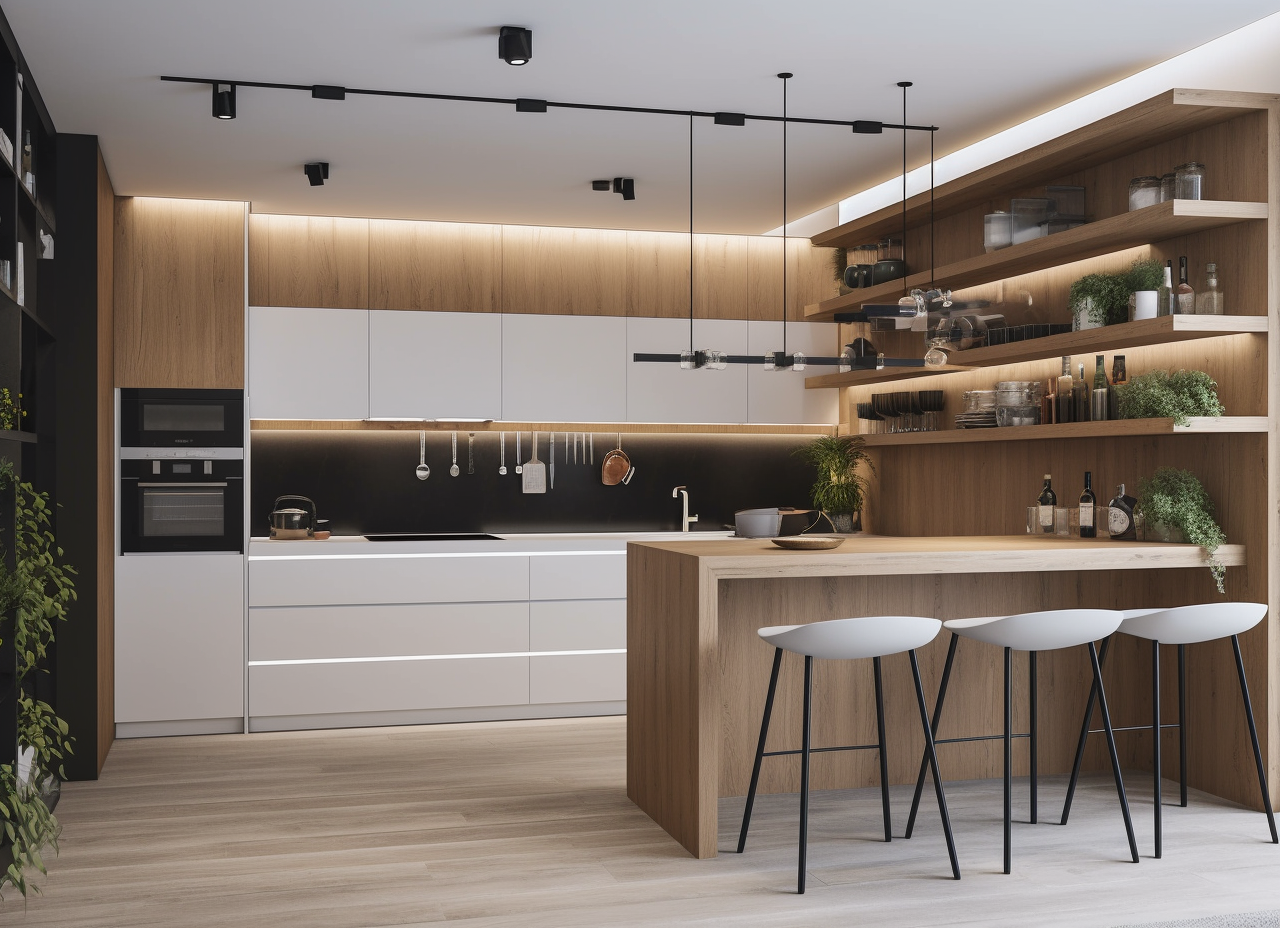 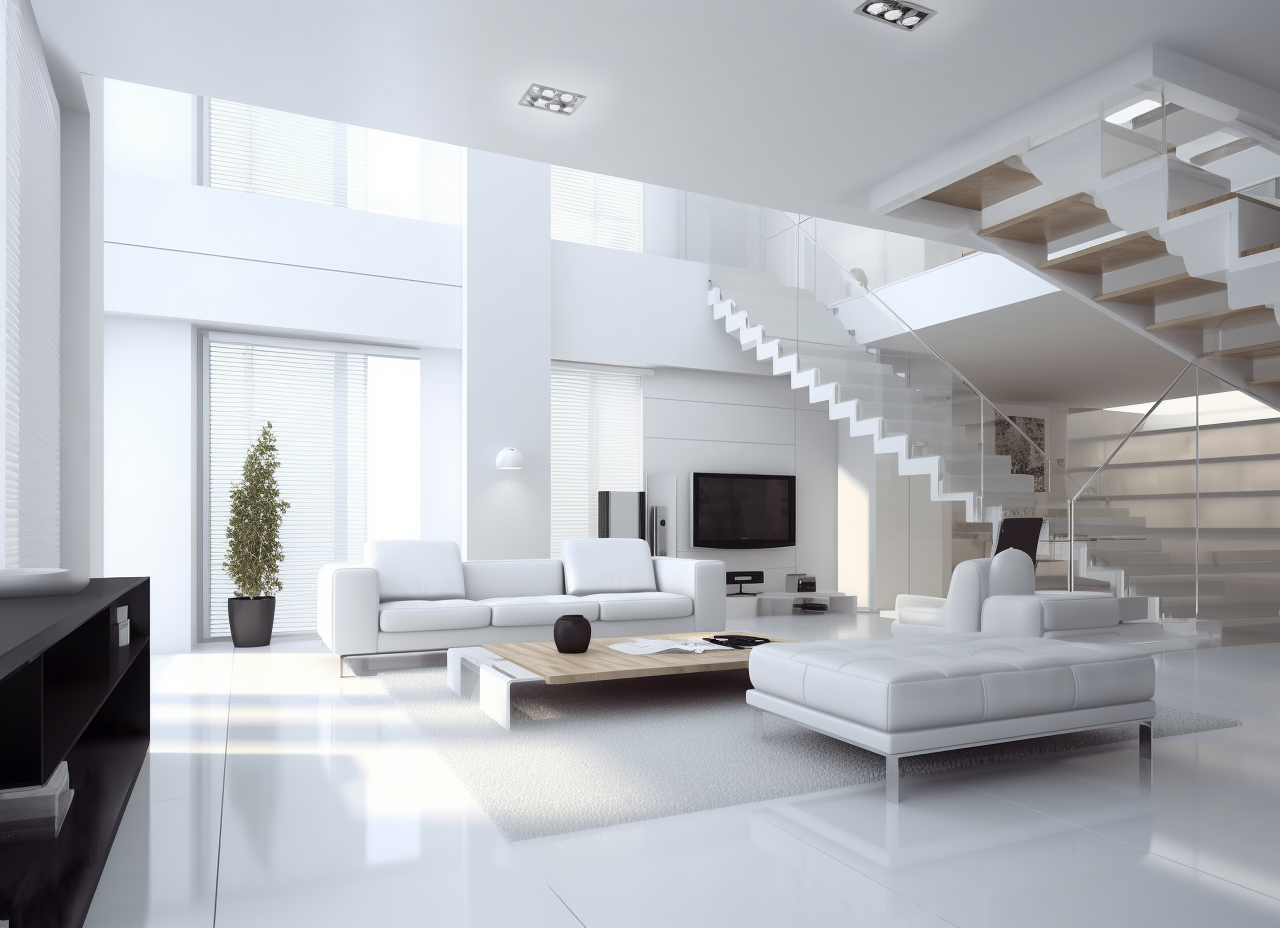 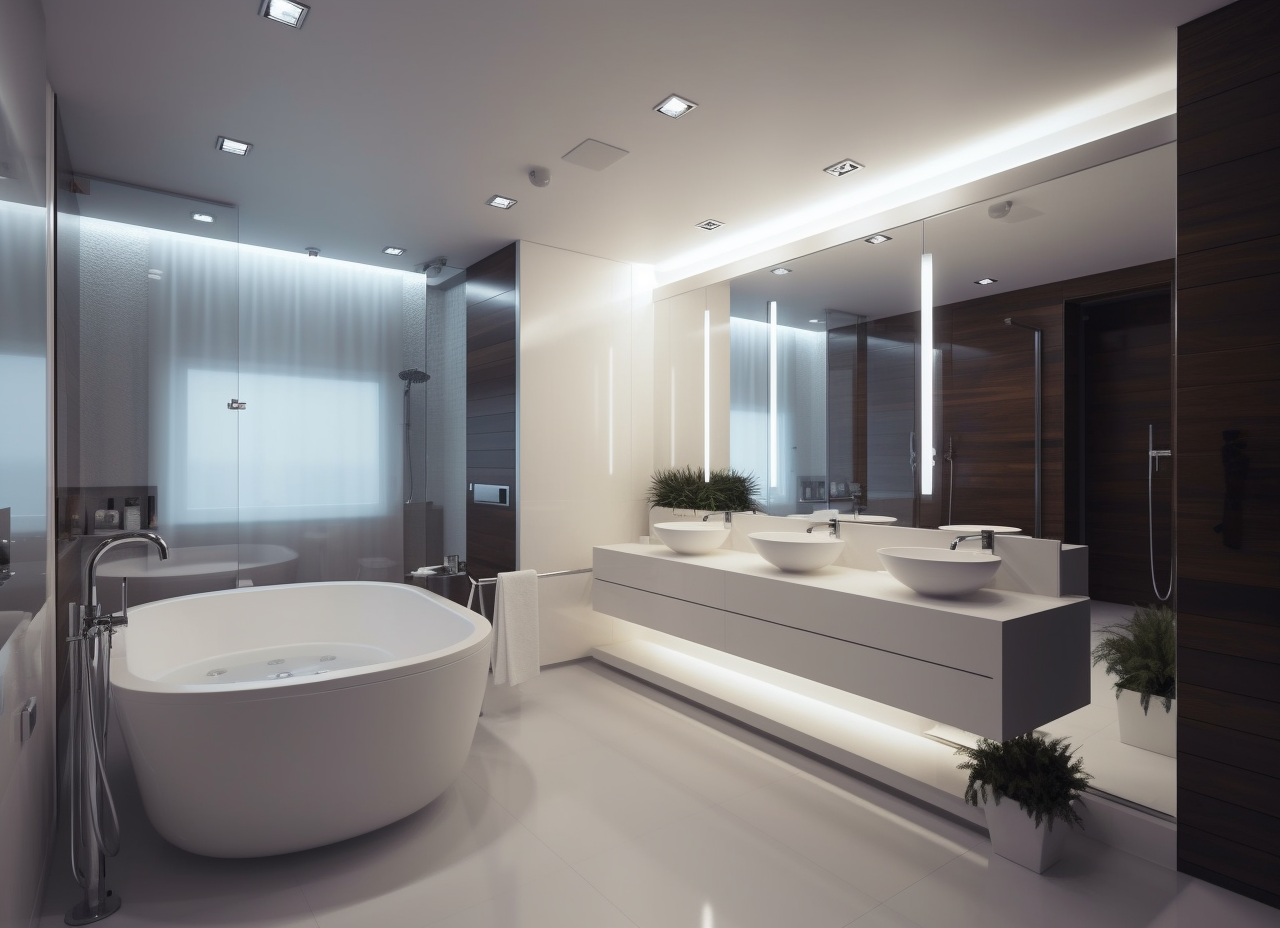 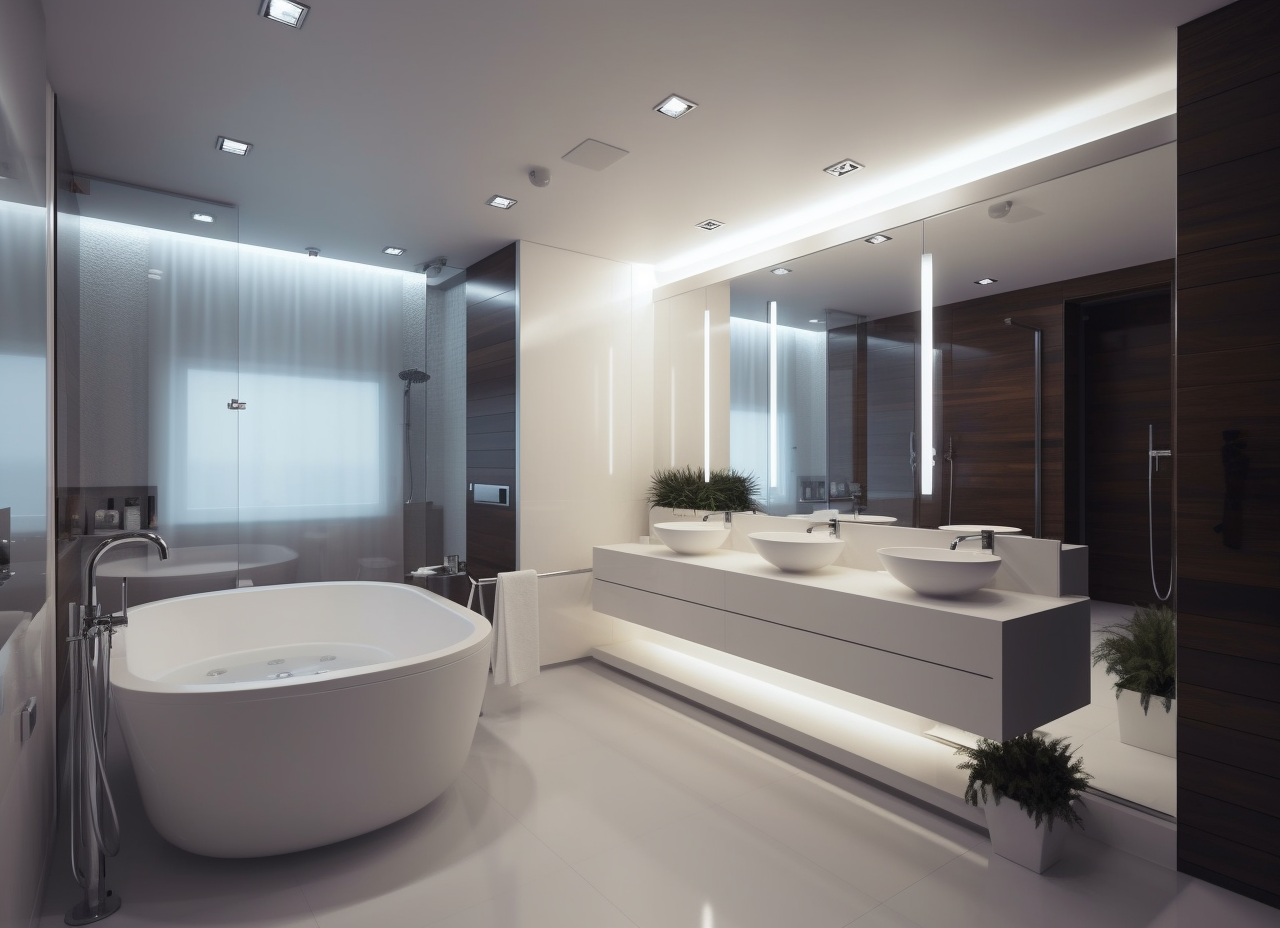 9 WILLOW LANE, ROSEVILLE, HARMONYVILLE, USA 67890
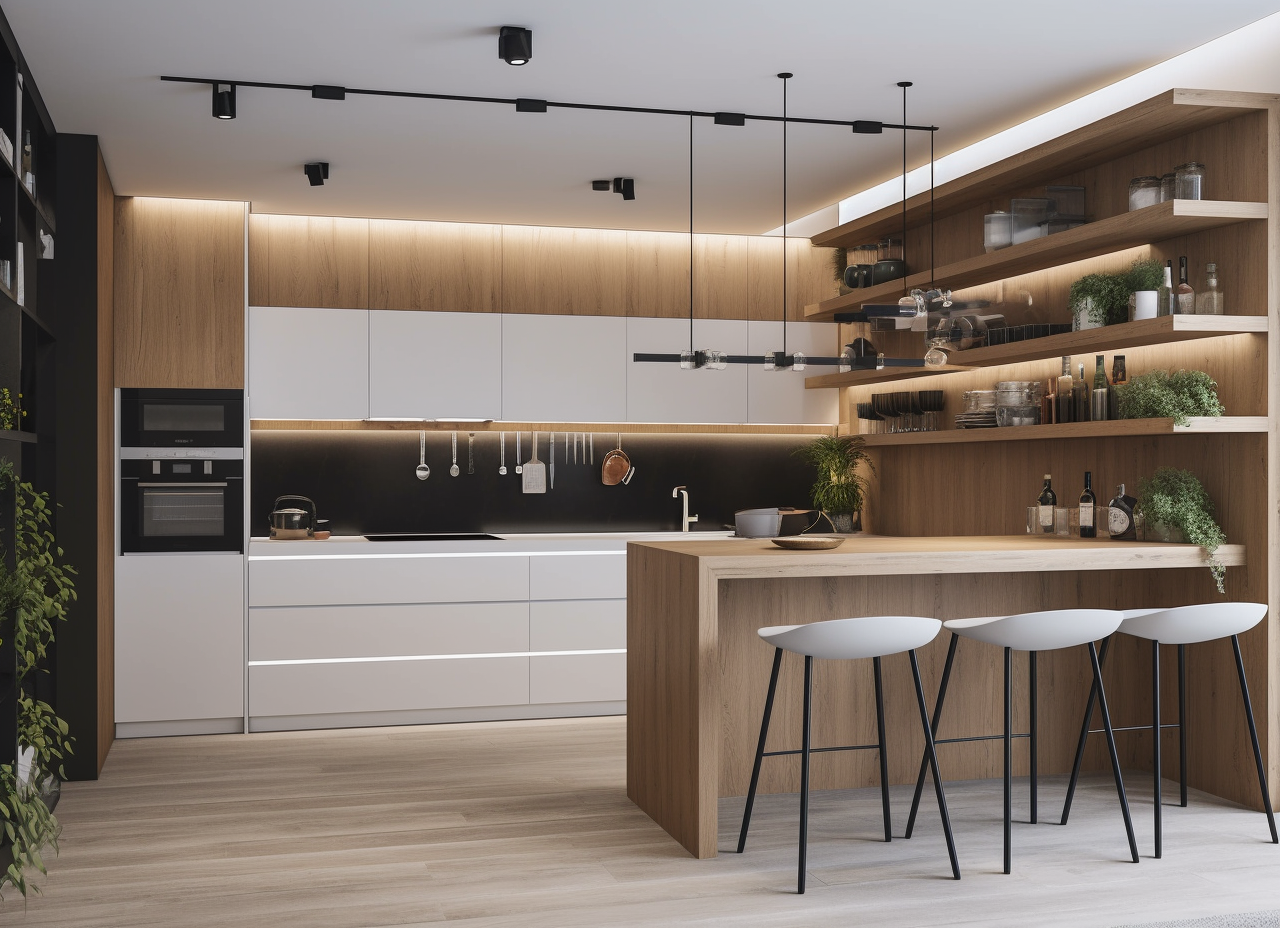 We are delighted to present this exquisite house
We are delighted to present this exquisite house
We are delighted to present this exquisite house
LOGO
MORE INFO
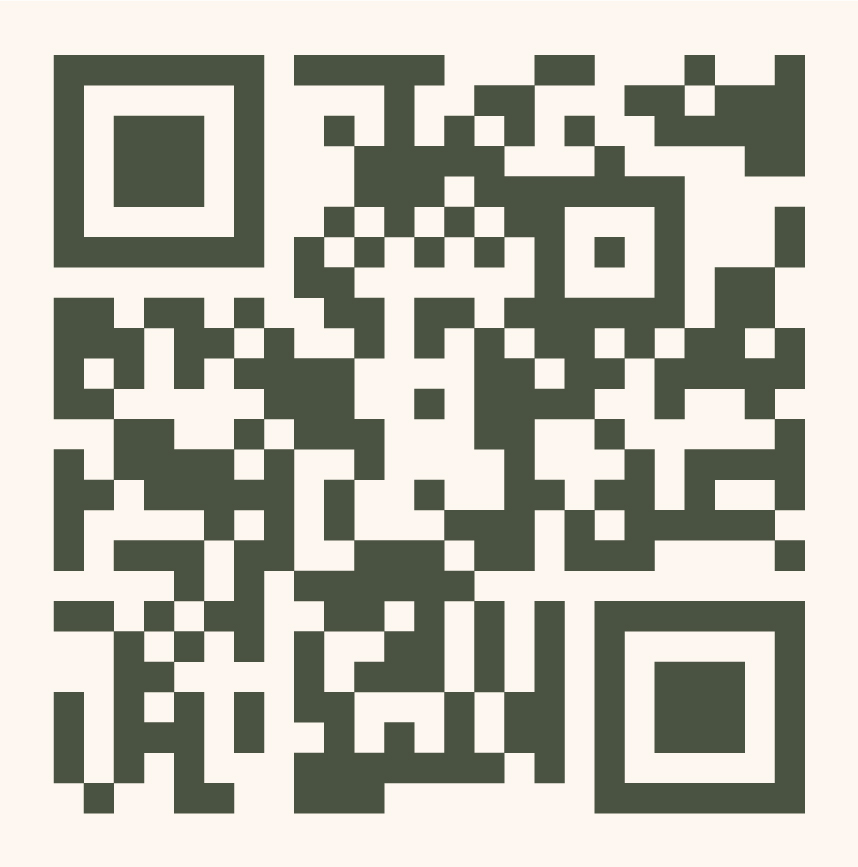 123-455-67-67 , 134-445-45-67 | openhouse@mail.com | openhouse.com
Lorem ipsum dolor sit amet, consectetur adipiscing elit, sed do eiusmod tempor incididunt ut labore et dolore magna aliqua.